Пясняр сялянскай долі
×
П
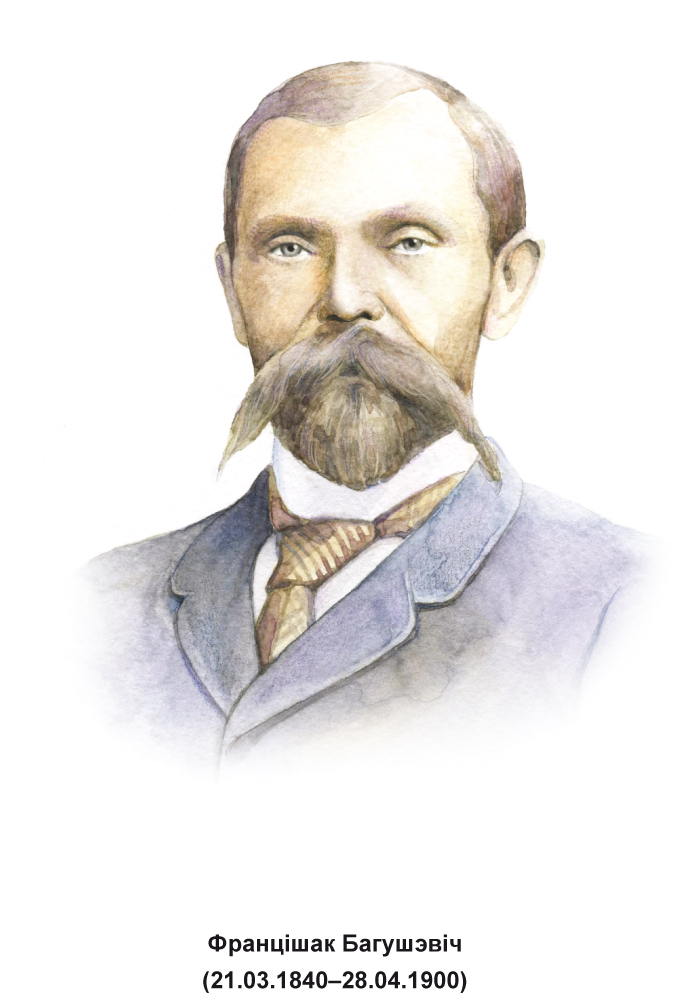 М
Д
З
І
Ц
К
Г
Паняцці
Заняволенне
Прыгонныя
пад прымусам, па загаду
Прымусовыя
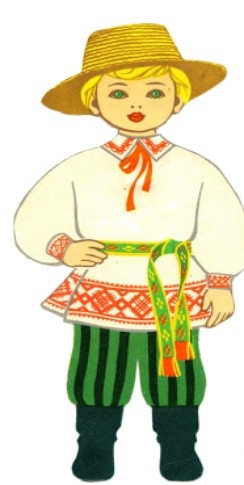 абавязковае выкананне розных работ
Павіннасць
пазбаўленне свабоды
сяляне,якія належылі панам
Даты
1861г.
Адмена заняволення сялян.
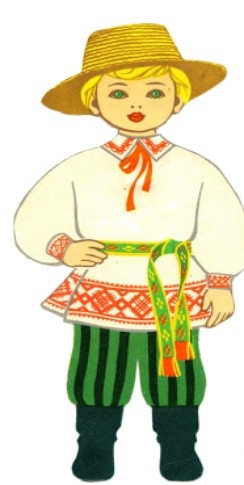 Францішак Багушэвіч
Нарадзіўся Францішак Багушэвіч у 1840 г. у сям’і збяднелага шляхціча. Дзяцінства прайшло сярод сялянскіх дзяцей. Багушэвіч паспяхова скончыў гімназію. Вучыўся ў Пецярбургскім універсітэце. Але на ўдзел у студэнцкіх хваляванняў быў вымушаны спыніць вучобу. У 1863 г. са зброяй у руках змагаўся на баку паўстанцаў Кастуся Каліноўскага. Пасля паражэння паўстання пераехаў на Украіну. Там ён скончыў Нежынскі юрыдычны ліцэй, працаваў адвакатам у судзе, абараняючы інтарэсы беднякоў. Царскія чыноўнікі называлі яго «мужыцкім адвакатам».            Напісаў шмат паэтычных твораў. Асноўнай іх тэмай было жыццё беларускага сеяніна, яго цяжкая праца і доля.  Паэт заклікаў народ шанаваць беларускую родную мову. Выдаў 2 сборнікі: «Дудка беларуская», «Смык беларускі».
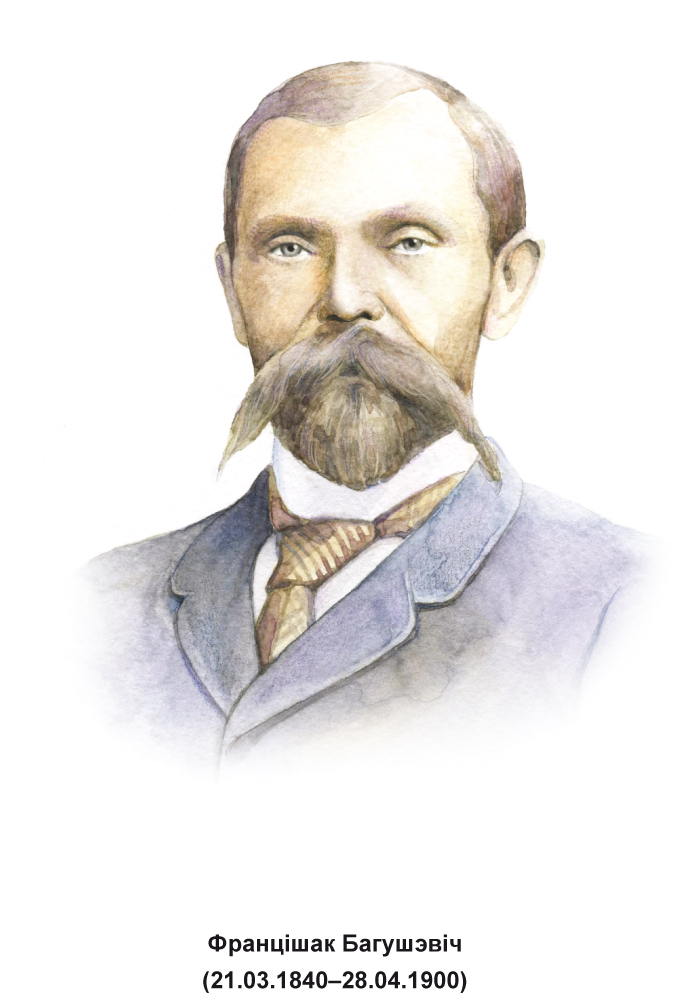 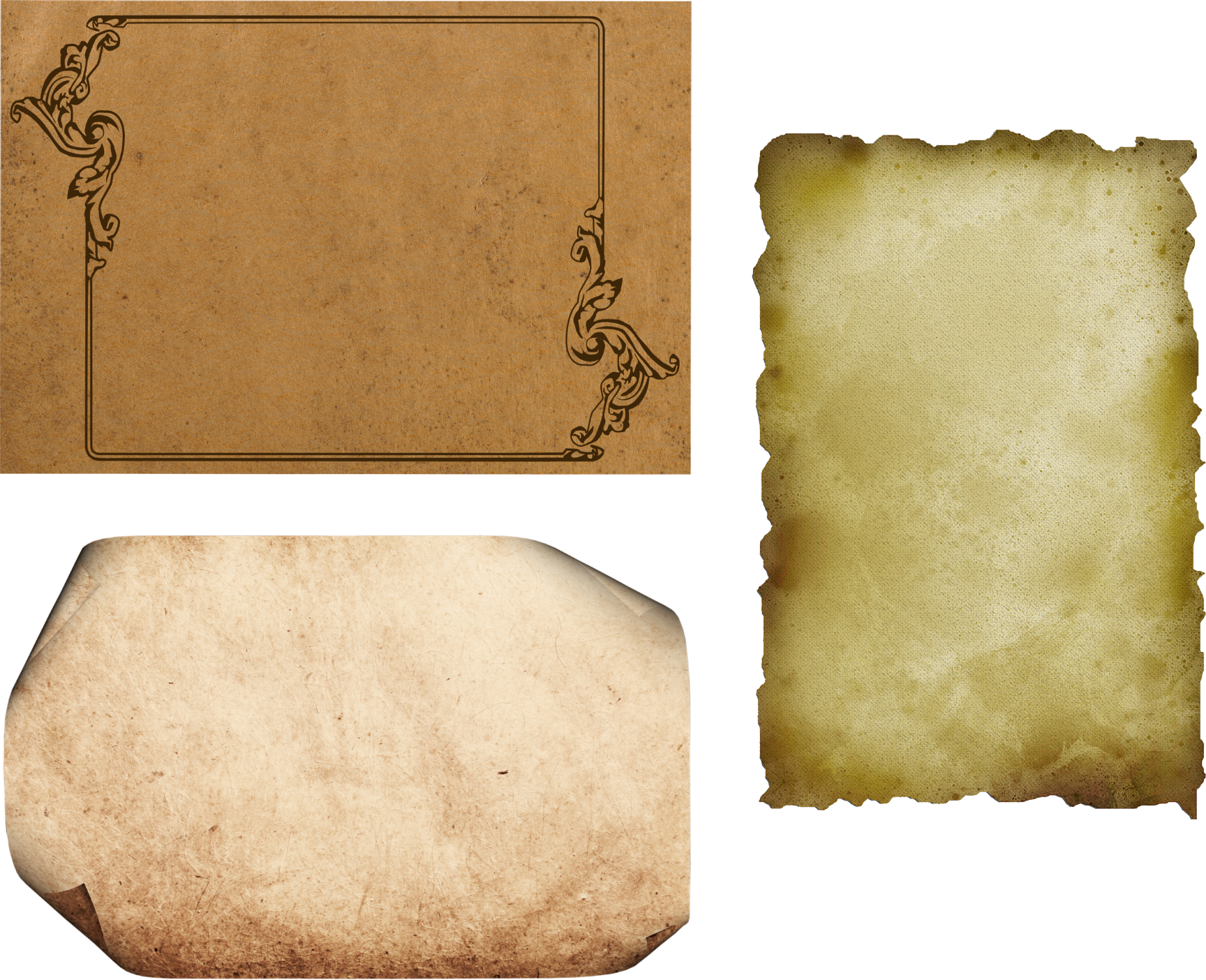 21.03.1840-28.04.1900
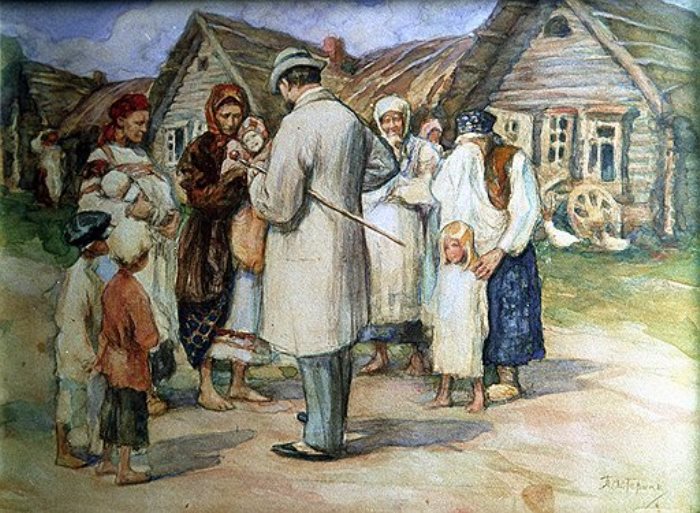 Малюнкі
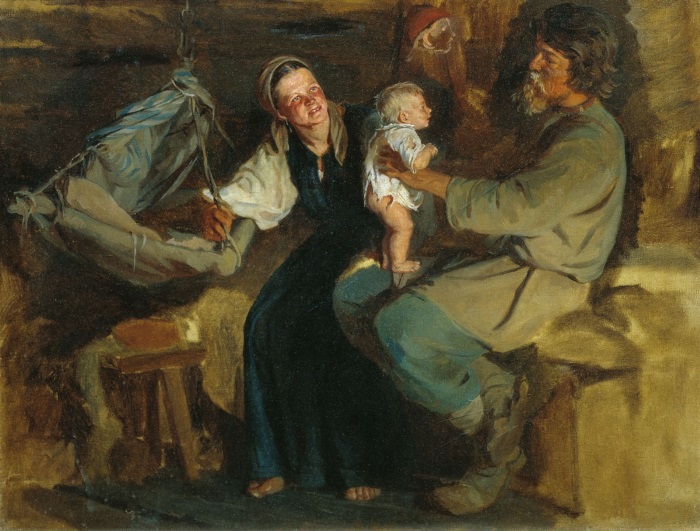 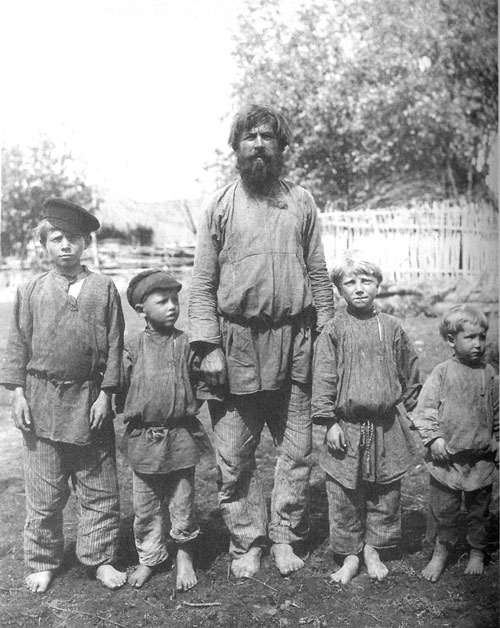 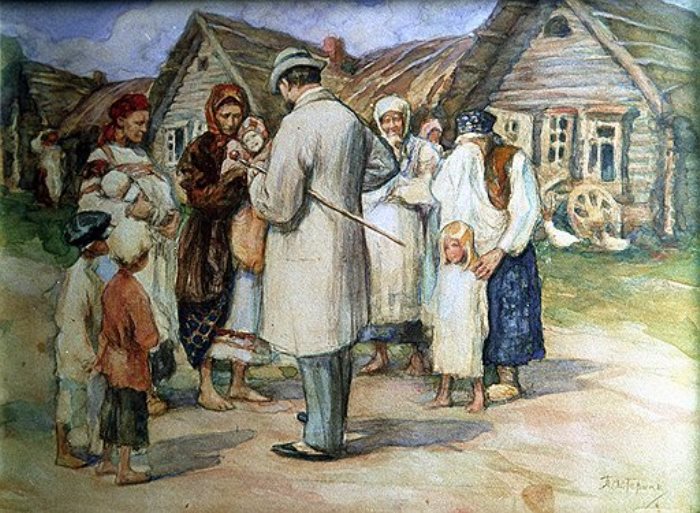 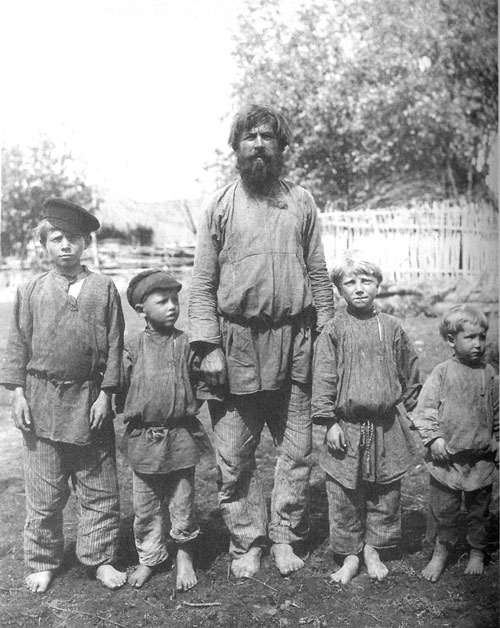 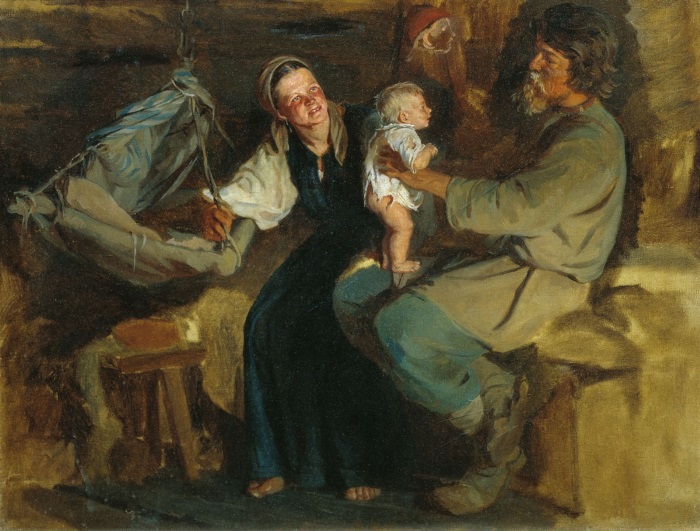 Зямля – галоўнае багацце
Вынікі скасавання прыгону:
Сяляне атрымалі асабістую незалежнасць.
Яны маглі самастойна весці сваю гаспадарку, займацца гандлем, прадпрымальніцтвам.
Нанімаліся рабочымі на прадпрыемствы.
Сваю зямлю апрацоўвалі больш старанна і дасканала. Павялічваліся ўраджаі, больш вырошчвалася бульбы, ільну і іншых сельскагаспадарчых культур.
Будаваліся фабрыкі і заводы. 
Скасаванне прыгону садзейнічала больш шпаркаму развіццю сельскай гаспадаркі і прамысловасці.
      Аднак не ўсё было так, як хацелася сялянам. Абаронцам прыгоннага люду стаў Францішак Багушэвіч.
Прыгонны
Свабодны
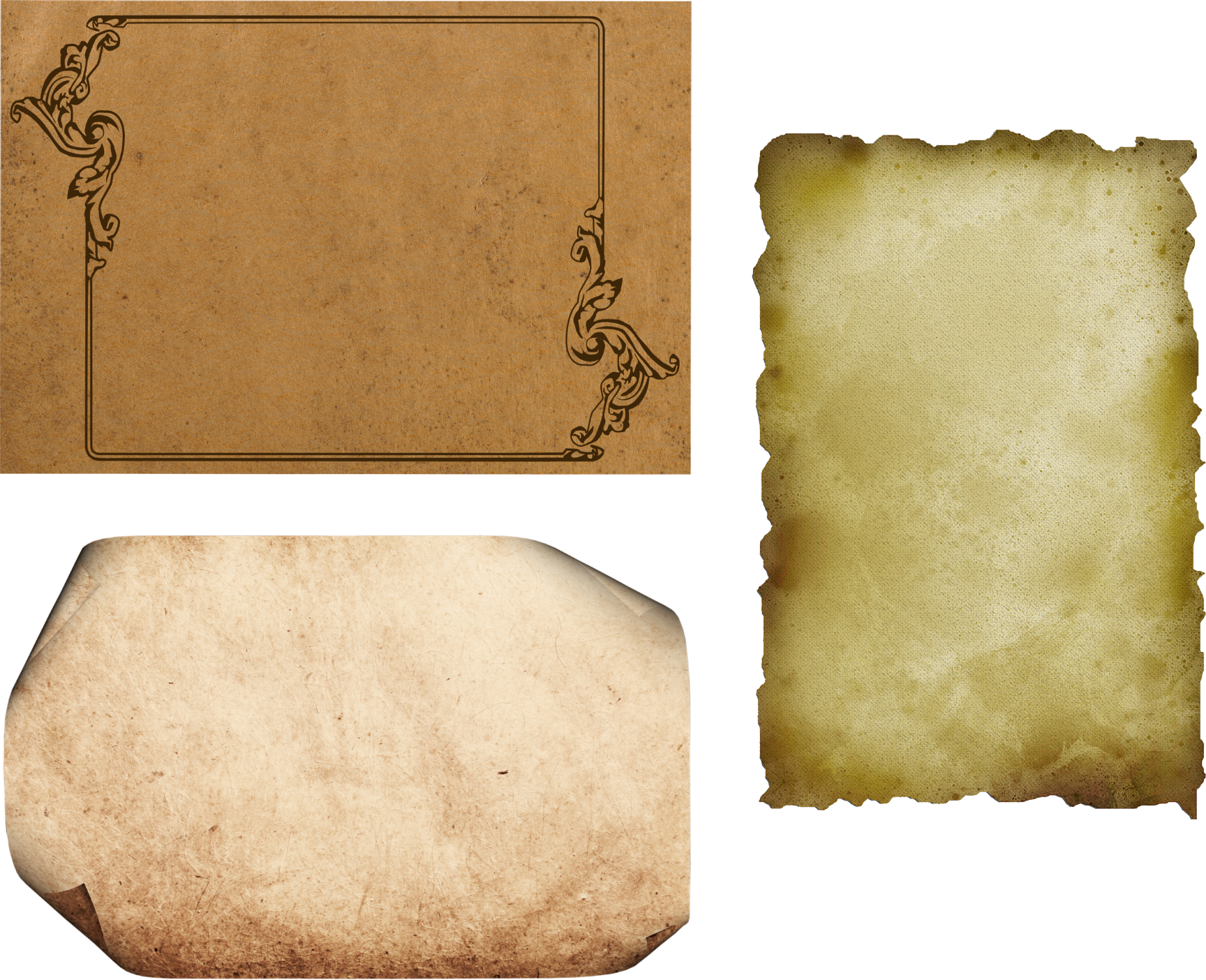 Валодаў уласнай зямлёй
Карыстаўся панскай зямлёй
19 лютага 1861 г. Аляксандр II падпісаў заканадаўчыя акты: «Палажэнні» і «Маніфест аб адмене прыгоннага права». 
      Згодна маніфесту сялянам дараваліся зямля і воля. Цяпер памешчык пазбаўлялся права распараджацца асобай селяніна, прадаваць, дарыць, умешвацца ў сямейныя справы. Сяляне цяпер маглі набываць на сваё імя нерухомую маёмасць, займацца гандлёва-прамысловай дзейнасцю.
        Набыццё сялянамі зямлі ва ўласнасць ажыццяўлялася праз выкуп, прычым ён не раўняўся кошту зямлі, якая прадавалася. Пры выкупе сяляне плацілі памешчыку толькі адну пятую частку выкупной сумы, а астатнюю плаціла за сялян дзяржава. Сяляне на 49 гадоў сталі даўжнікамі дзяржавы.
Спасылкі
http://samoe-vazhnoe.blogspot.com.by/2015/11/kostumi-respublik-sssr.html – хлопчык
Партрэты, малюнкі  ўзяты ў журналах «Пачатковая школа» і «Пачатковае навучанне: сям’я, дзіцячы сад, школа»

Асіпчук, Л.І. Мая Радзіма – Беларусь : тэматычныя распрацоўкі ўрокаў. 4 клас/ Л.І. Асіпчук. – Мазыр : Содействие, 2010. – 180 с.

Бутрамееў, У. Вялікія і славутыя людзі зямлі беларускай: Для малод. і сярэд. шк. узросту / У. Бутрамееў. – Мн.: БелЭн, 2002. – 128 с.

Лузгіна, А.Г. Мая Радзіма – Беларусь : план-канспект урокаў : 4 клас /А.Г.Лузгіна, А.Г. Астроўская. – Мінск : Аверсев, 2016. – 187 с.

Ракуць, В.У. Толькі пад небам Бацькаўшчыны : работа па кнізе «Беларусь – наша Радзіма. Падарунак Прэзідэнта Рэспублікі Беларусь А. Р. Лукашэнкі першакласніку» / В.У. Ракуць, Т. П. Ракуць. – Мінск : Пачатковая школа, 2006. – 264 с. – (Б-ка «Пачатковай школы»).

Чалавек і свет. Мая Радзіма - Беларусь : падруч. для ўстаноў агул. сярэд. адукацыі з беларус. і рус. мовамі навучання /С.В.Паноў [і інш.]. - Мінск : Выд. цэнтр БДХ, 2013.
http://www.kulturologia.ru/files/u19001/Krepostniye-garemy-4.jpg - 1
http://www.kulturologia.ru/files/u19001/Krepostniye-garemy-8.jpg  -  2
http://img-fotki.yandex.ru/get/6712/137106206.3e7/0_d9a20_11802e14_XL.jpg - 3